МБДОУ «Детский сад № 8 комбинированного вида» Коллективный долгосрочный творческий проект  «Олимпиада, здравствуй!»
Фото коллаж
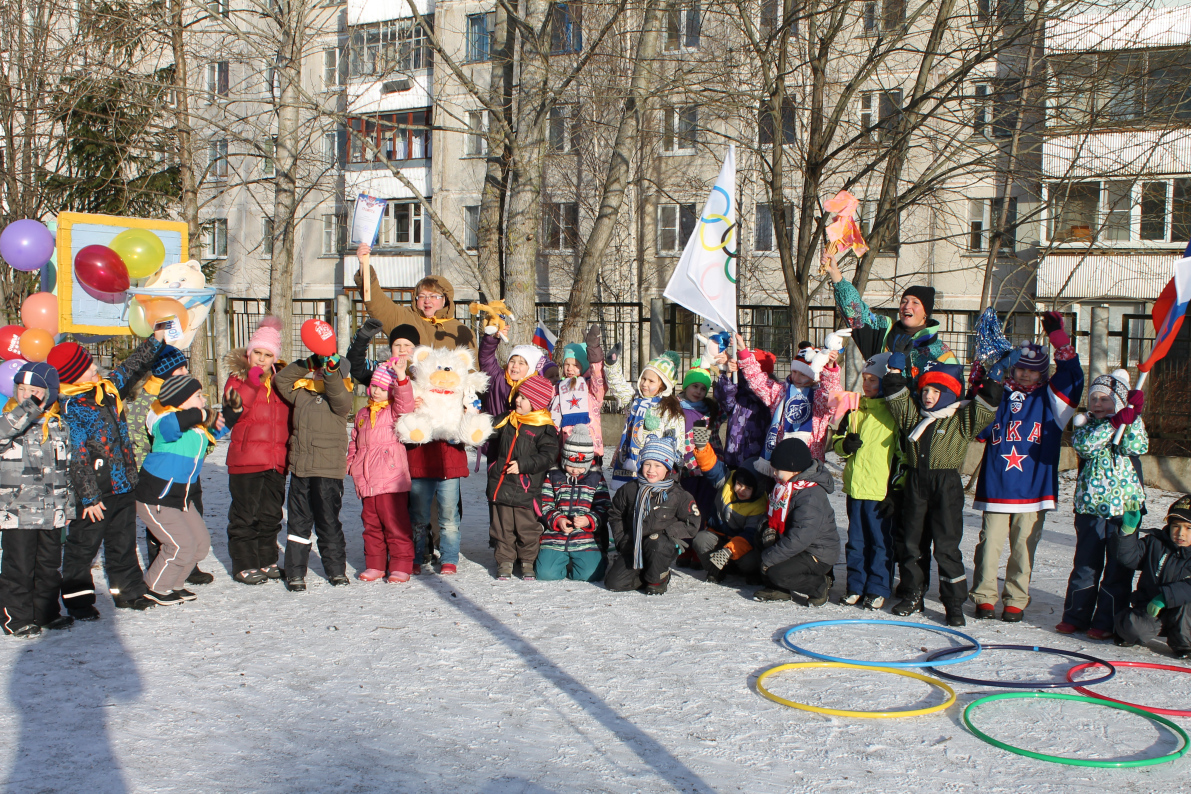 В гостях у биатлонистов
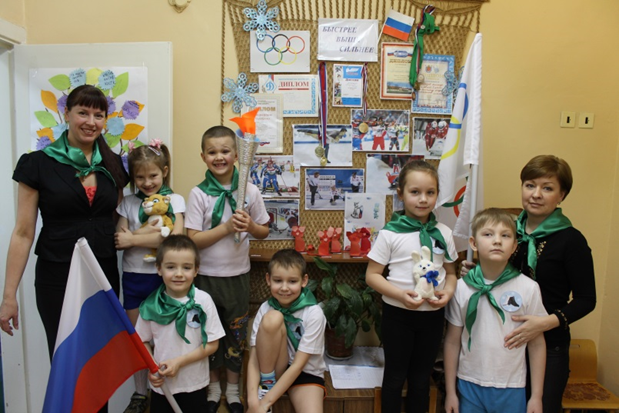 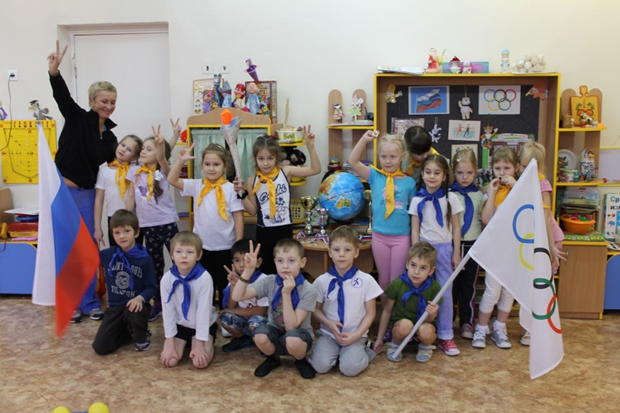 Брей- ринг
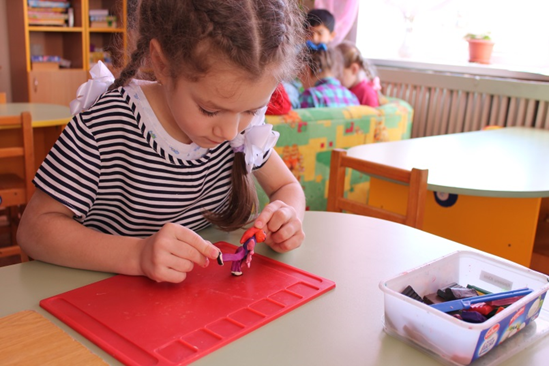 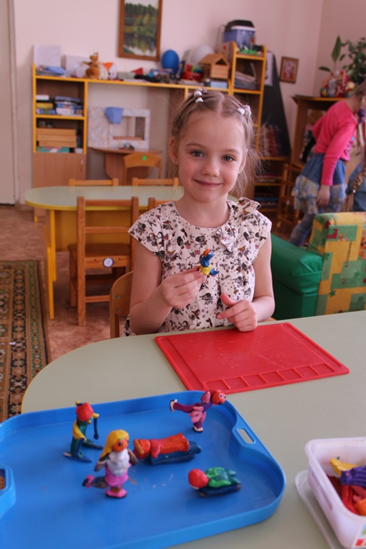 Остров Творческий
Открытие зимних Олимпийских игр
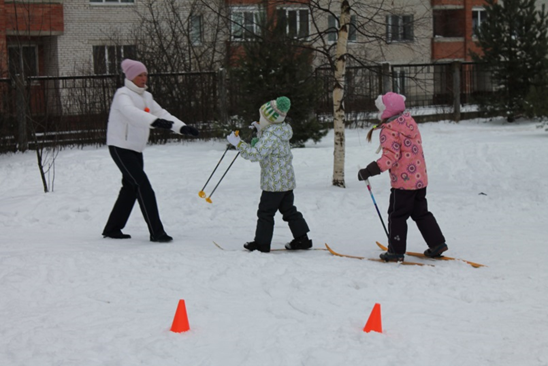 До финиша - совсем немного!
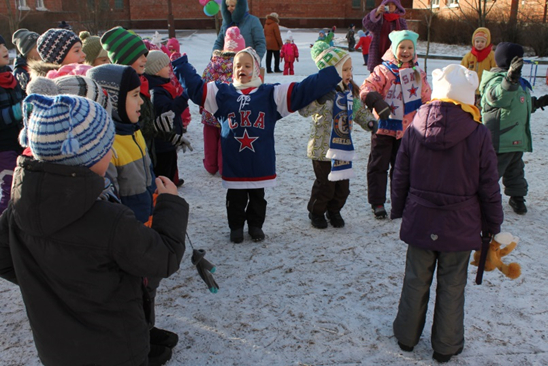 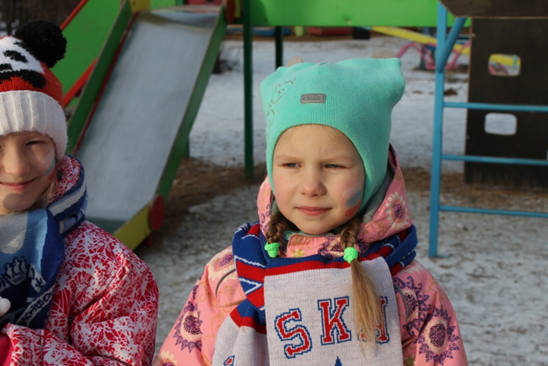 Поддержка болельщиков
Юные хоккеисты
Соревнования по скелетону
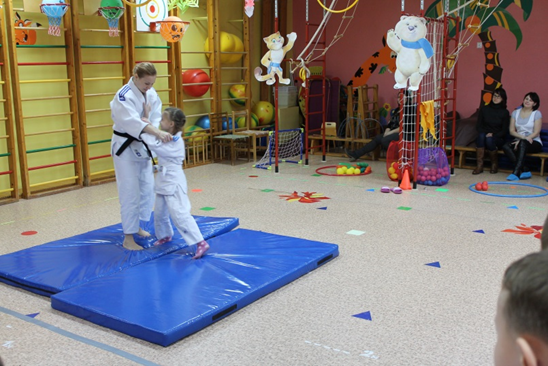 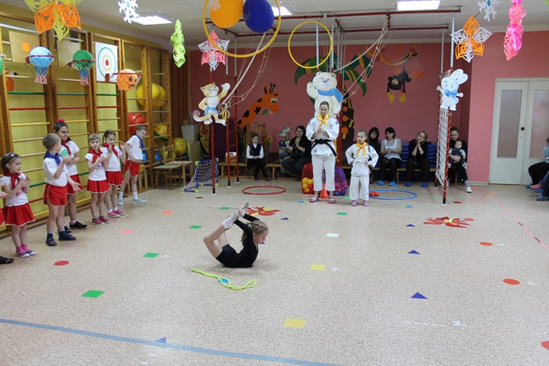 Мастер- класс
Минута славы
Мама, папа, я- Олимпийская семья!
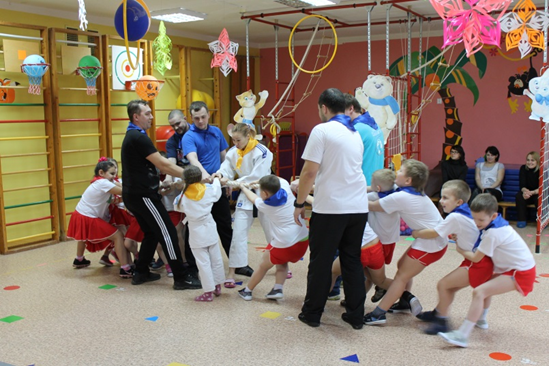 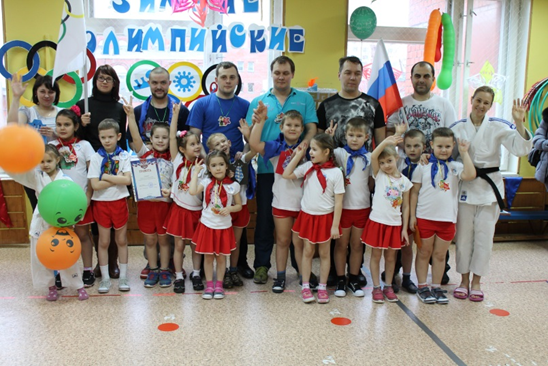 Мой папа- олимпиец!
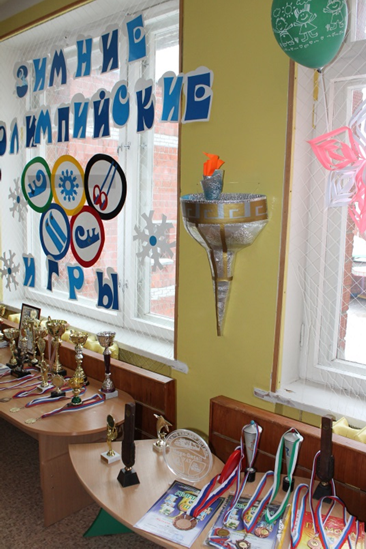 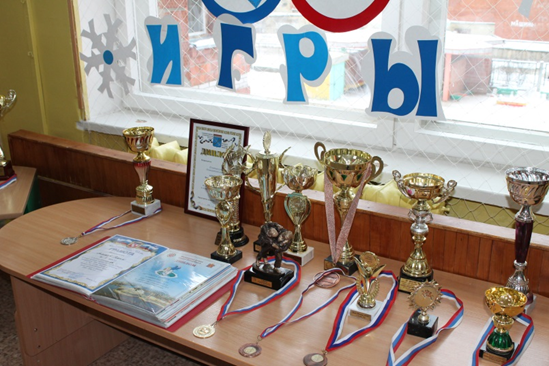 Наши награды
Церемония закрытия зимней Олимпиады